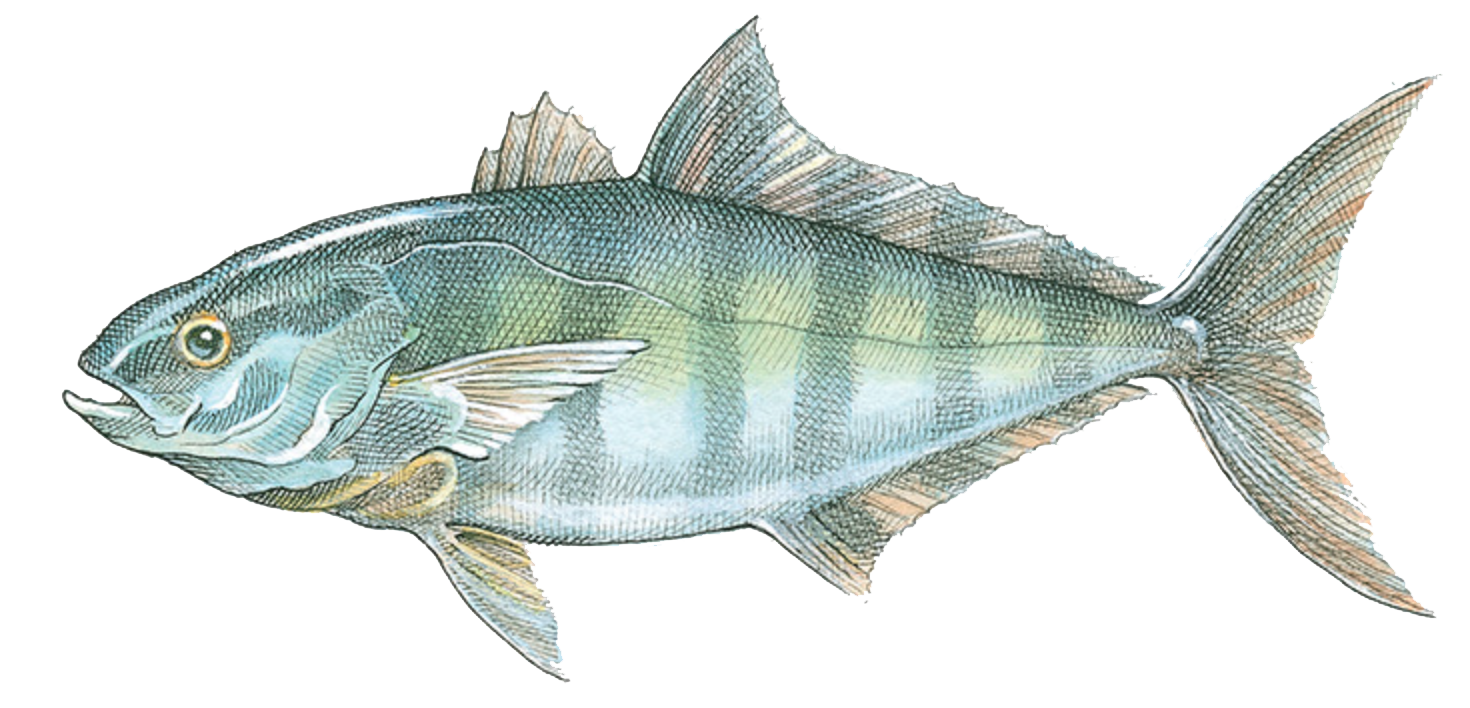 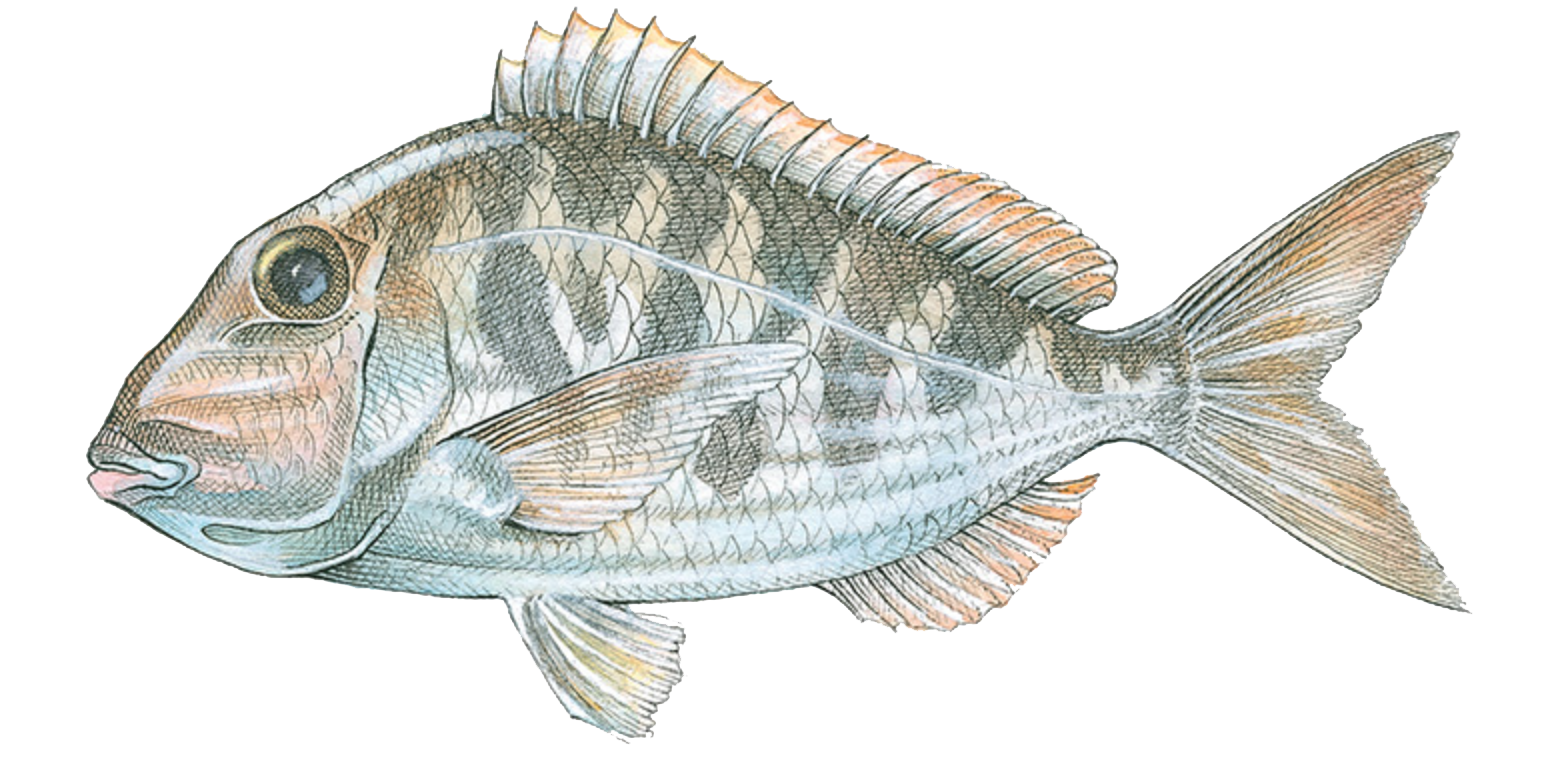 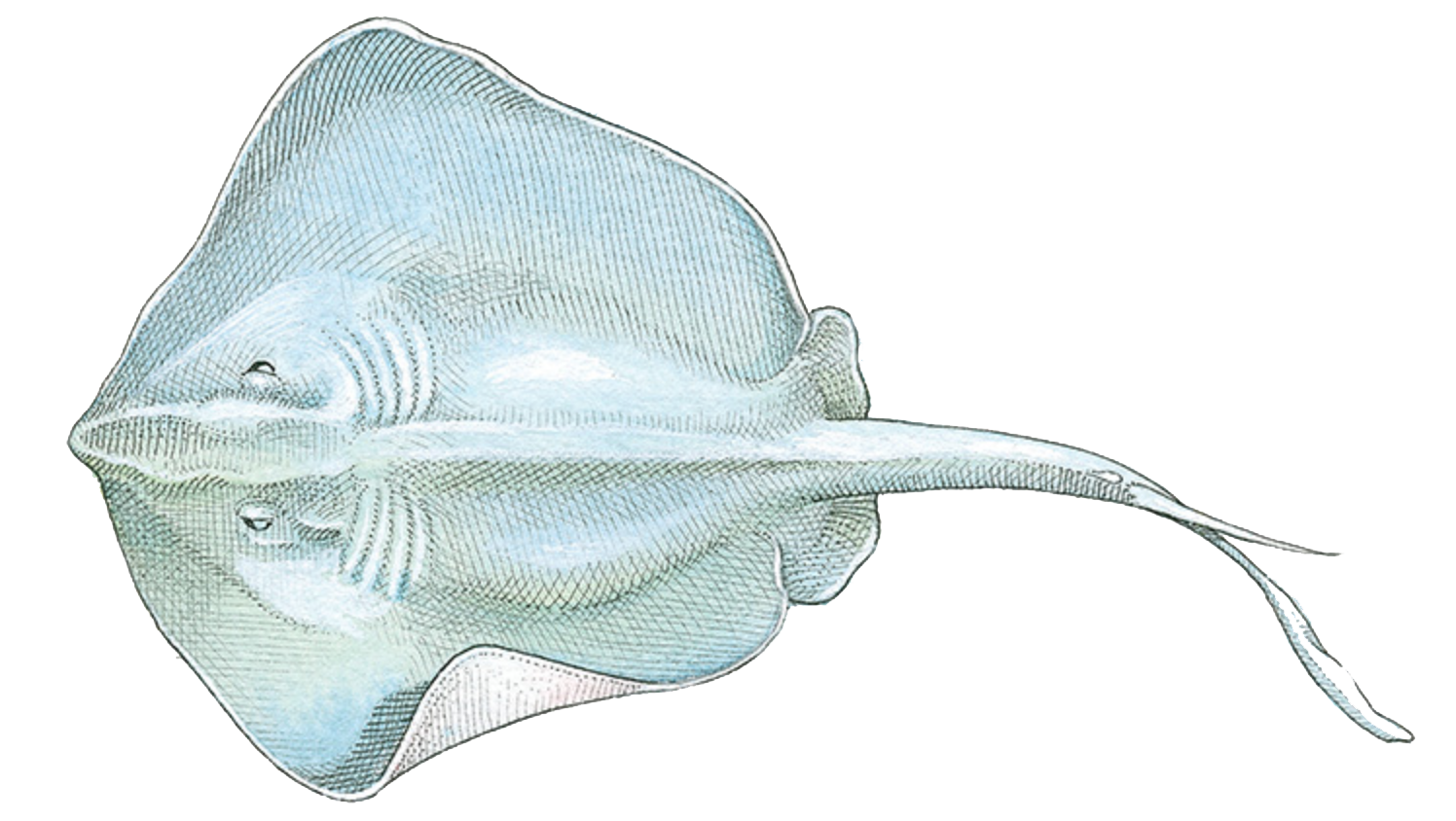 Name That Fish
Fish Classification Test 
Directions: 
Rename the file with your name and fish test (Joseph.fishtest)
Save the file in your folder
Make a text box
Write the name of the fish
Cite the source
Save the file again
Drop the finished test into drop box
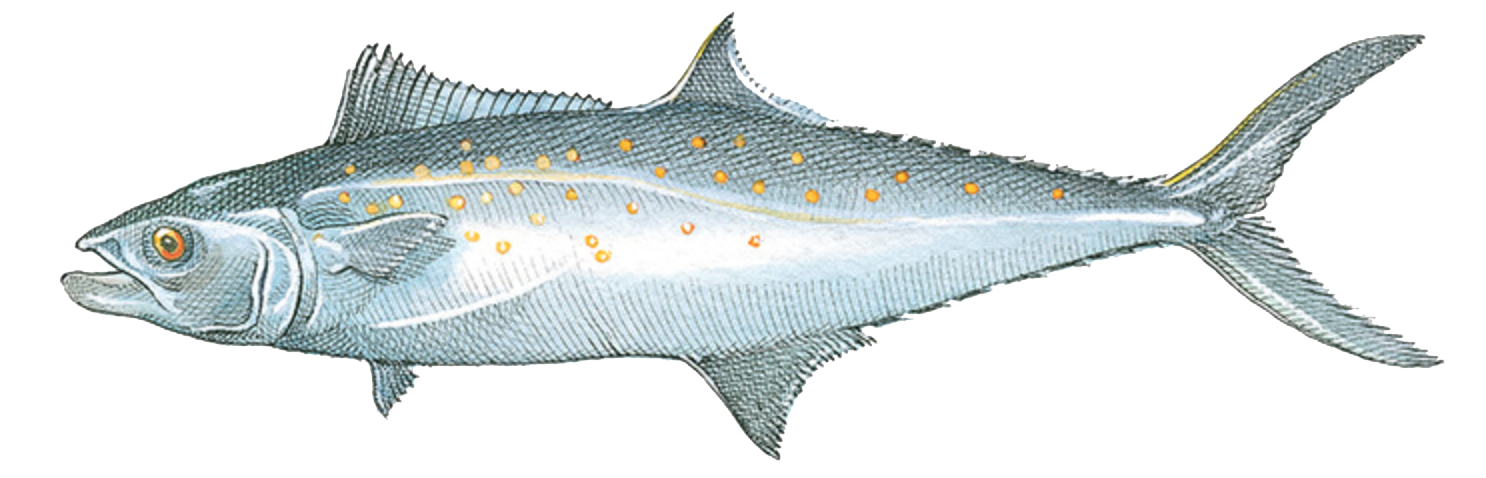 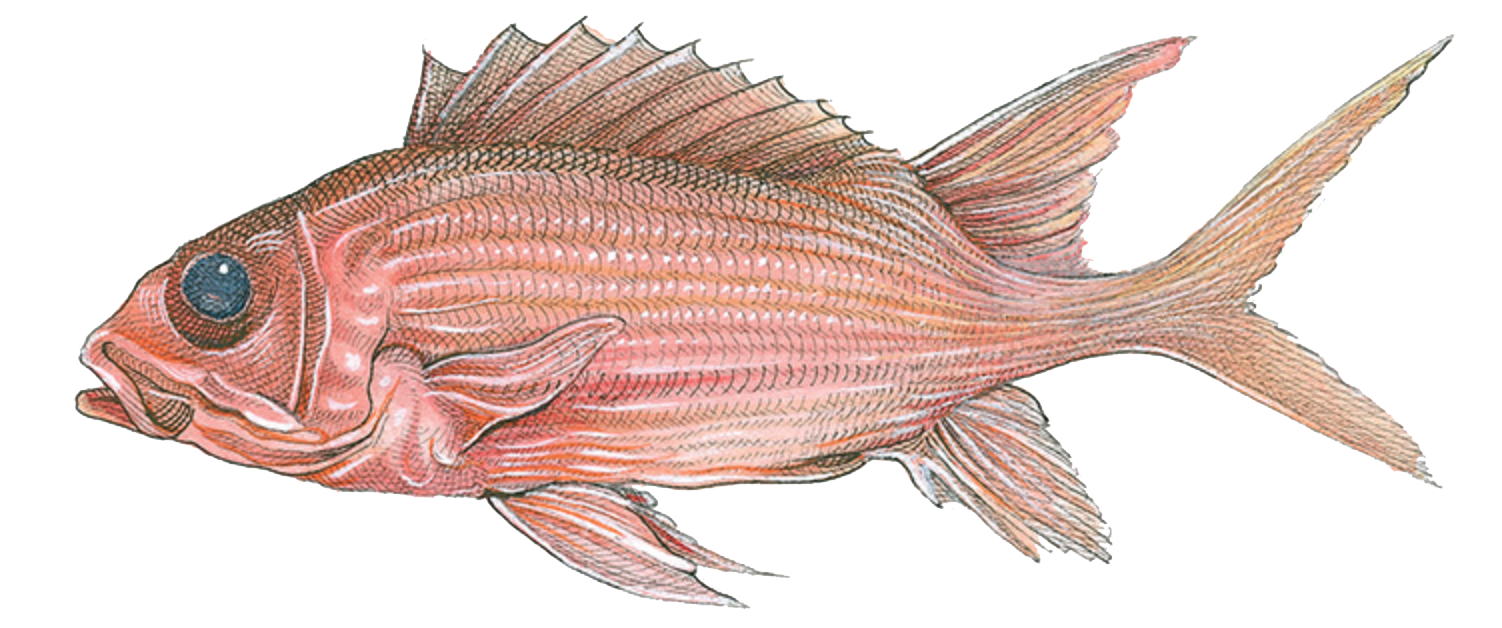 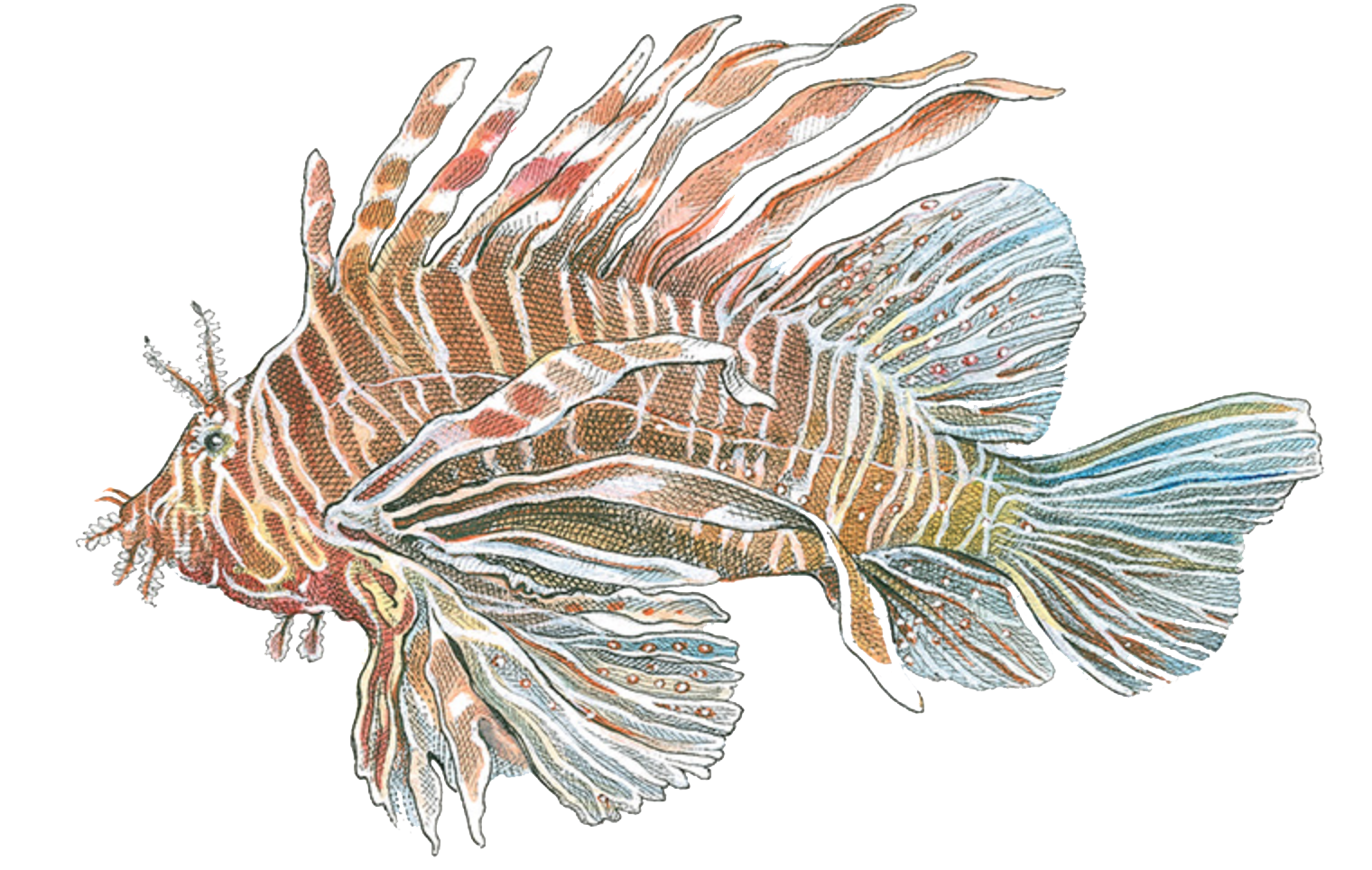 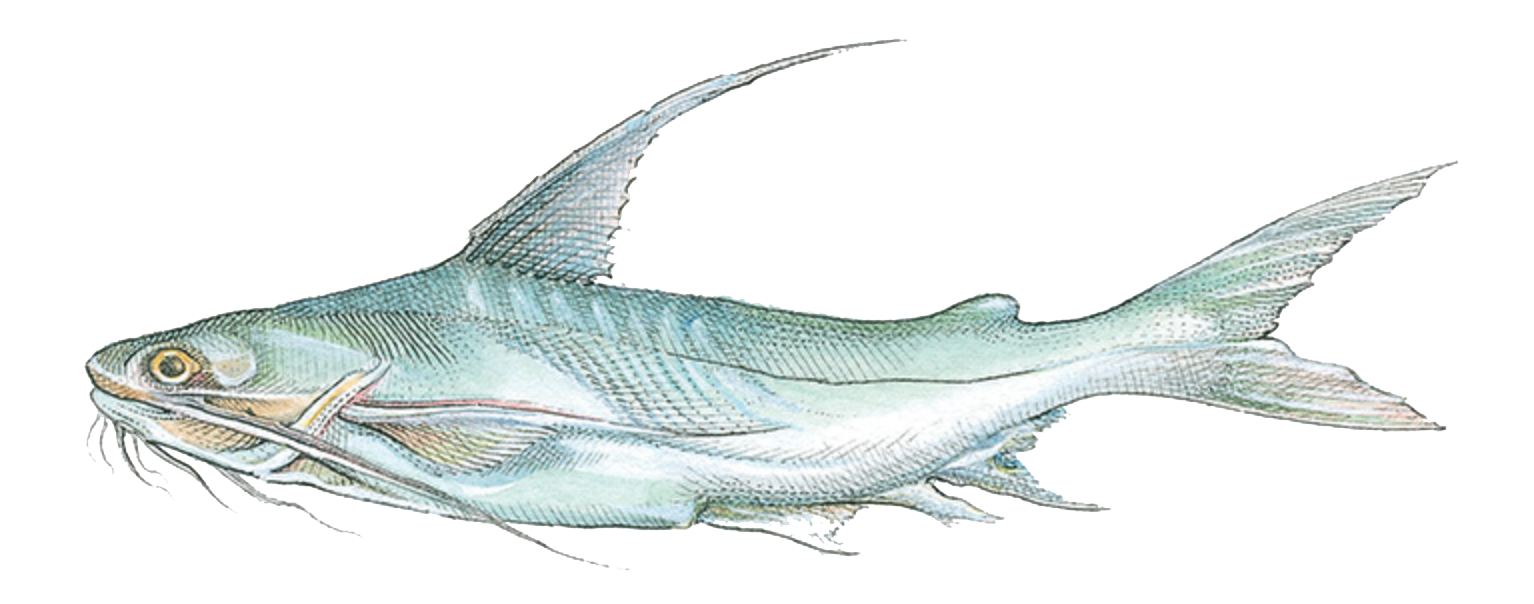 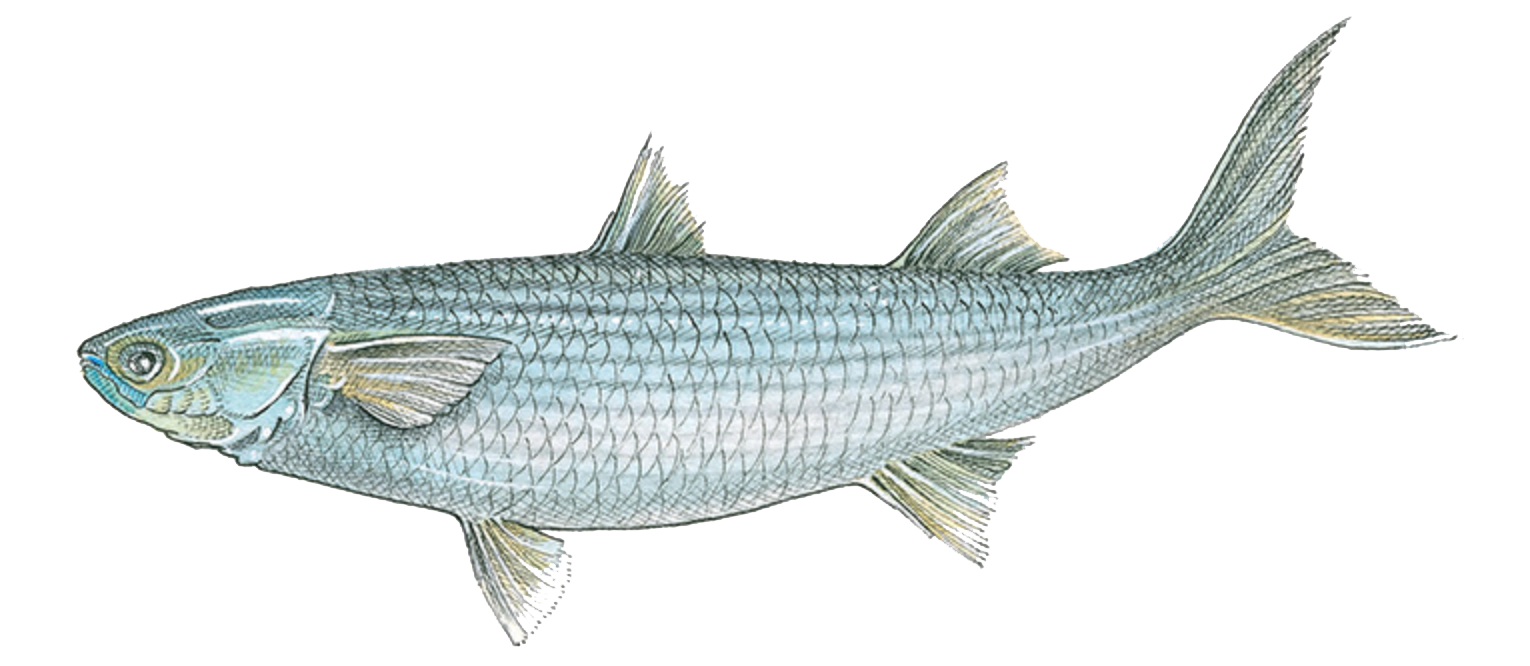 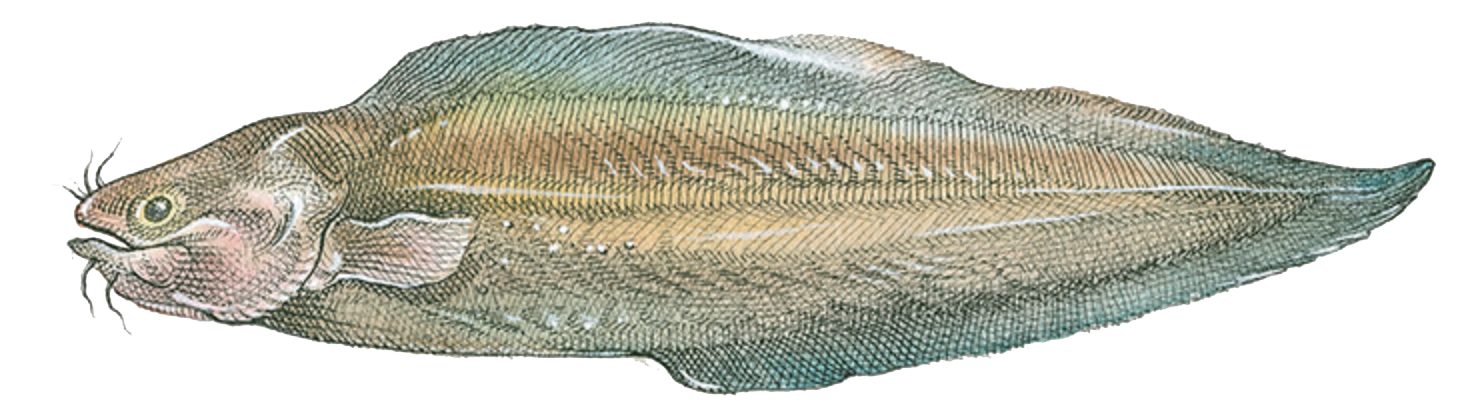 Croaker  www.floridagofishing.com
Snapper black fin www.floridagofishing.com
Porgy red www.floridagofishing.com
Lionfish www.floridagofishing.com